Diabetes and noninvensive sensing of glucose
Presentation in Journal Club 04.11.2014
 Veiko Vunder
About diabetes
Diabetes
defects in releasing insulin
defective insulin
the cells are not responding

Insulin
released into the blood by beta cells (after eating)
Stimulates transport of glucose into fat and muscle cells

Glucagon
Hormone that stimulates glycogen conversion into glucose
About diabetes
Huge and growing problem affecting one in every 19 people on the planet
8th leading cause of death
Uncontrolled blood sugar -> damage to:
Eyes
Kidneys
Heart, …
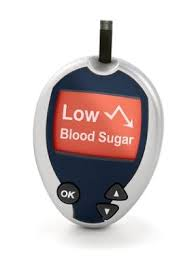 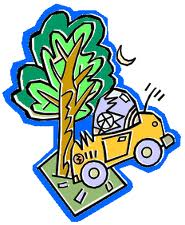 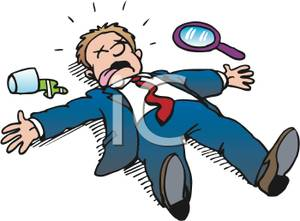 About diabetes
Glucose levels changes
 activity like exercising
eating
sweating
Need for continous monitoring
How to measure the level of glucose?
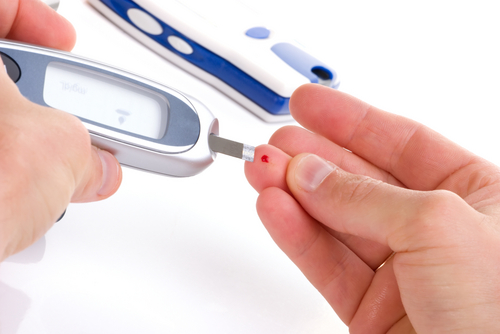 Blood test
Disruptive
Painful
Accurate


Need for a non-invasive method
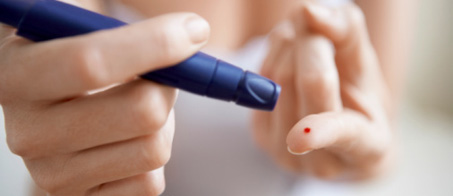 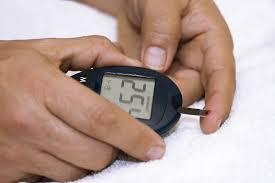 Noninvasive possibilities
Tears or other body fluids

Thermal/Electromagnetic/Ultrasonic
Tears, contact lenses
Method 1:
boronic acid + sugar = fluorescence
glows if blue light is shown on the eyes
Method 2:
boronic acid + polymer chains with receptors + glucose = rainbow
Color visible on the lower part of contact lenses
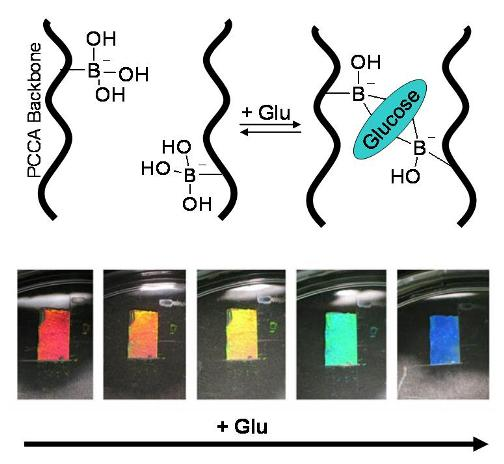 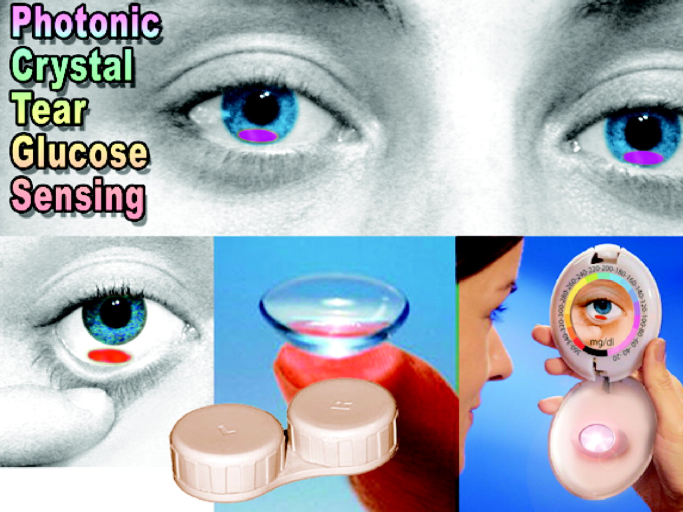 Google Contact Lens project
Analyze glucose level in tears
Display the reading
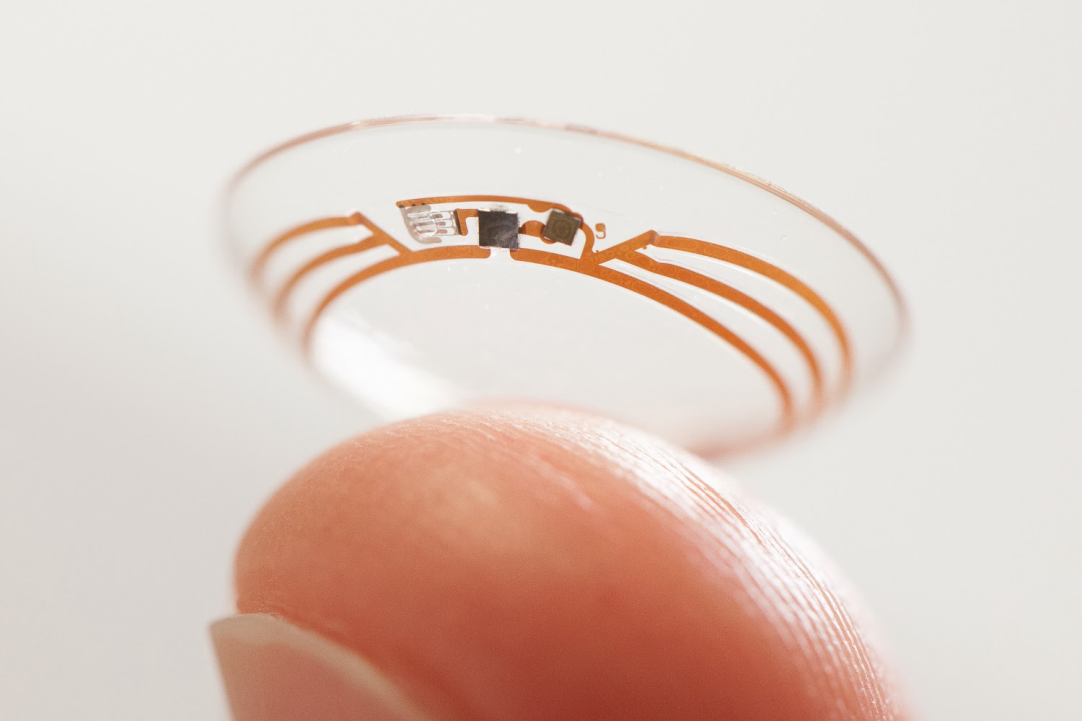 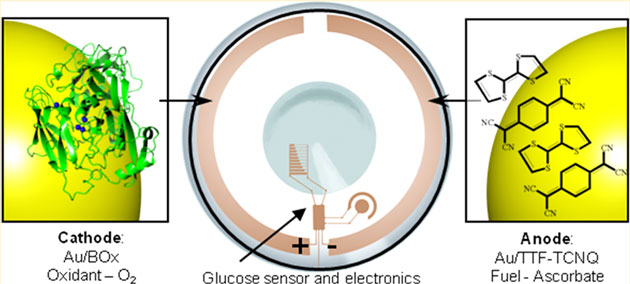 Blood glycose level reaches tears in 30 minutes!!!
Thermal/Electromagnetic/Ultrasonic
Noninvasive 
Fast
Accuracy?
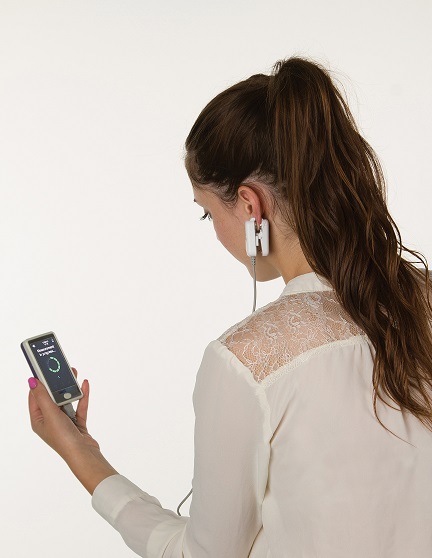 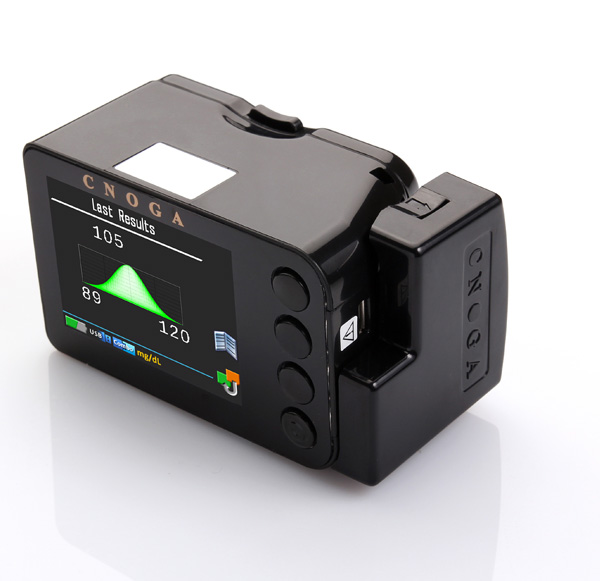 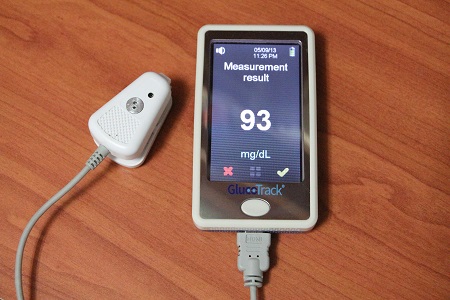 Noninvasive in vivo glucose sensing on human subjects using mid-infrared light (biomedical optics express), Sabbir Liakat, et al, Princeton univ.
near-infrared light 1.3 – 1.9 μm
Difficult to distinct glucose from other proteins and acids

mid-IR 8 – 10 μm
vibrational glucose absorption features
high water absorption
The method
Photoconductive Mercury Cadmium Telluride Detector
Aqueous glucose vs human spectra
Spectra of a palm(during eating jellybeans)
10 mid-IR human spectras
Clarke error grid
Thanks for your attention